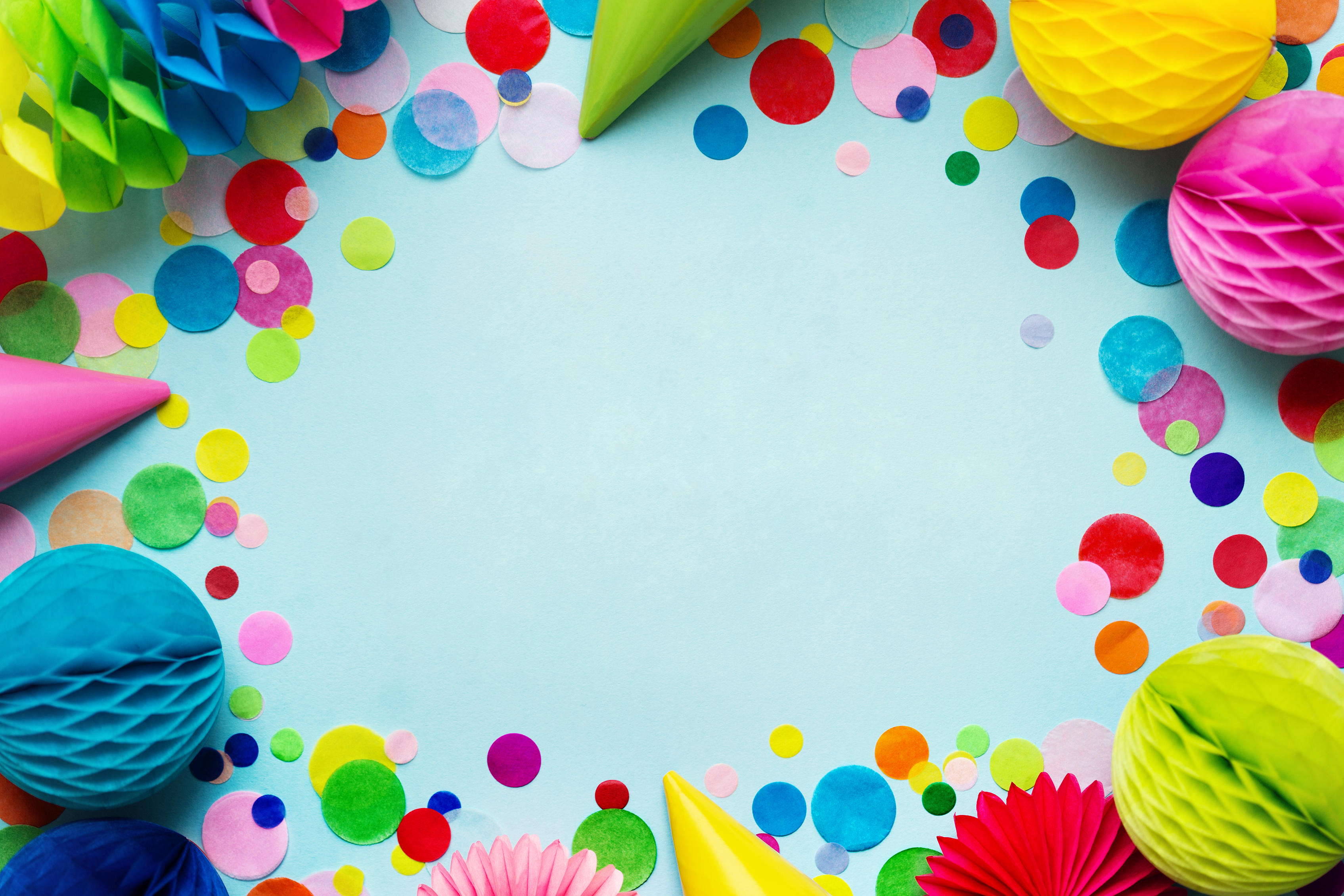 Ensivaikutelma ja ennakkoluulot
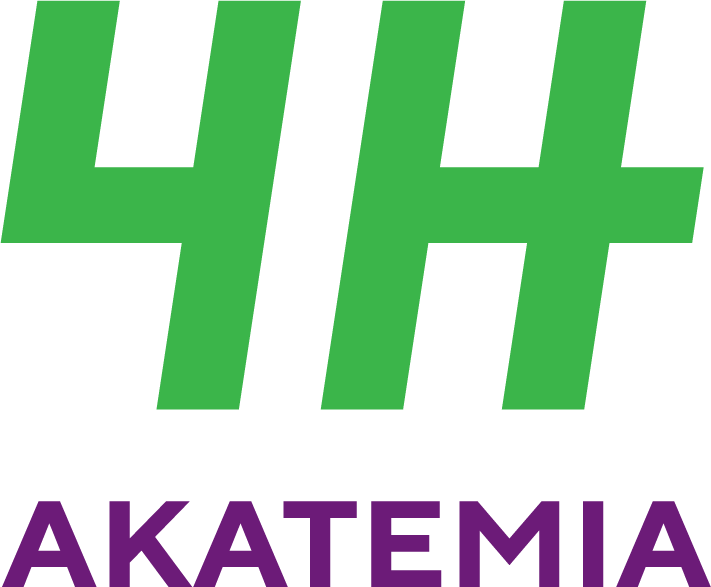 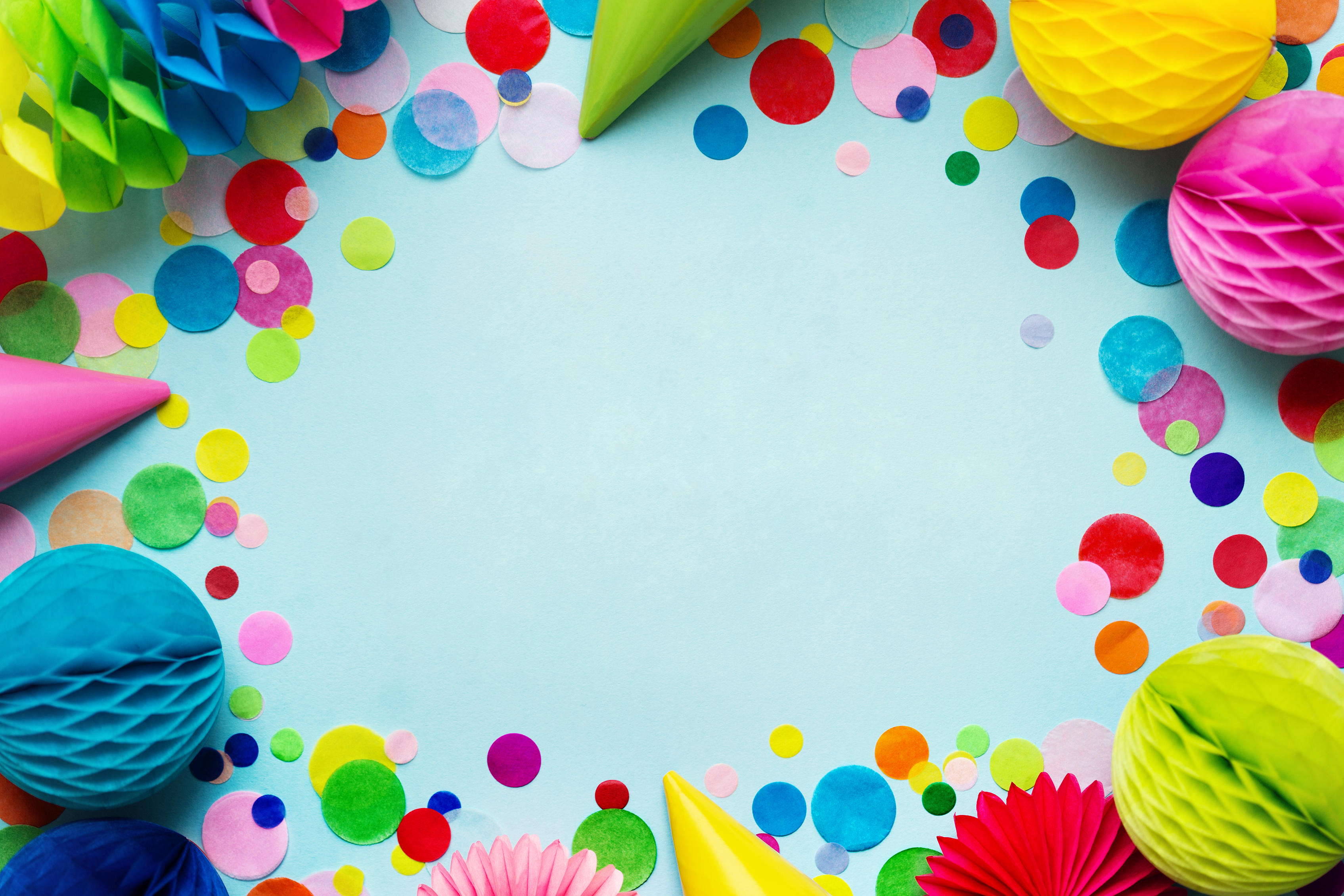 1
A
A
B
B
C
C
D
D
E
E
F
F
G
G
H
H
I
I
J
J
1
1
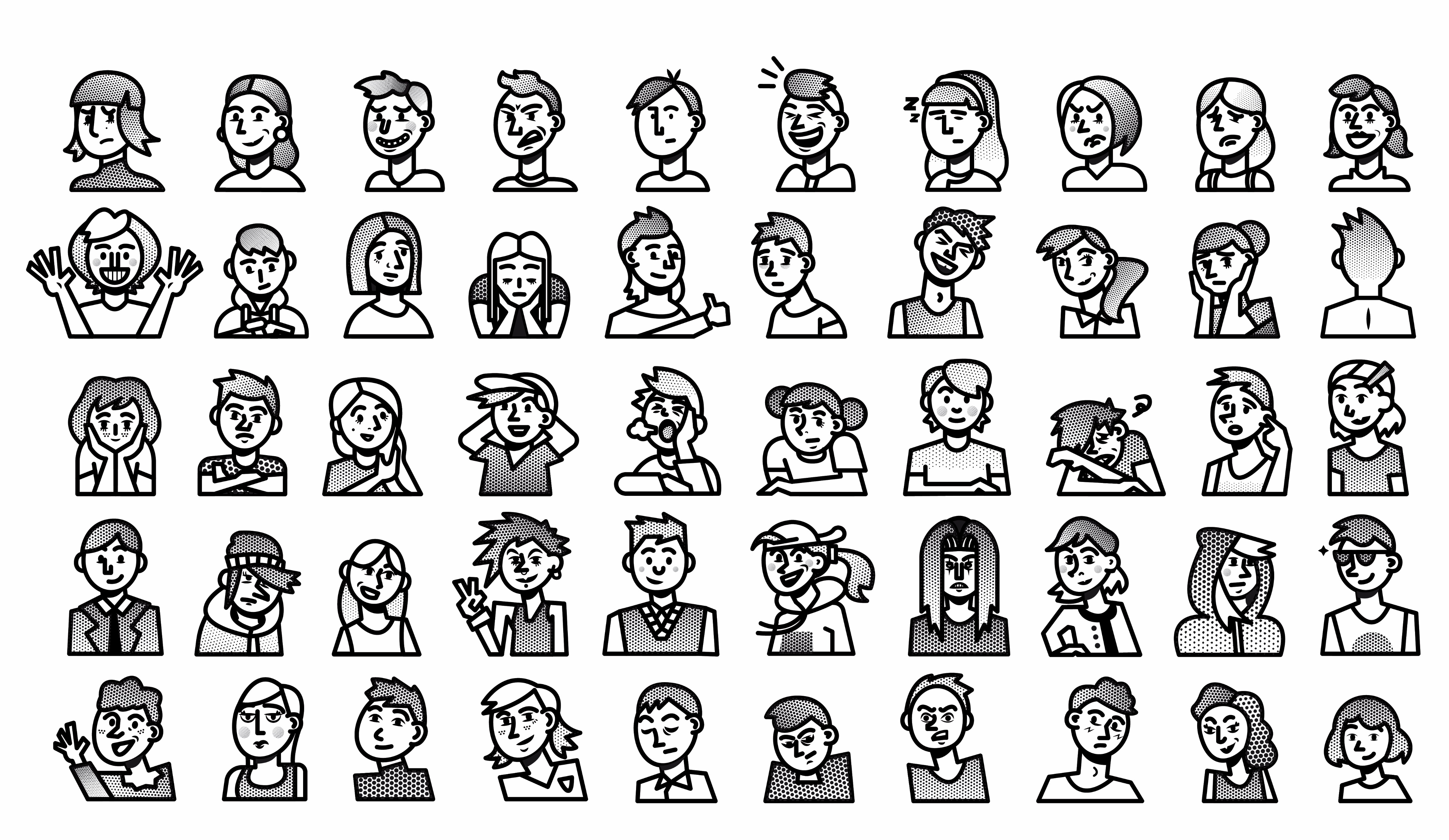 Mieti
kenen kanssa haluaisit jutella?
onko joku pelottava?
kuka olisi hyvä asiakaspalvelija?
kuka pärjää työhaastattelussa?
2
2
3
3
4
4
5
5
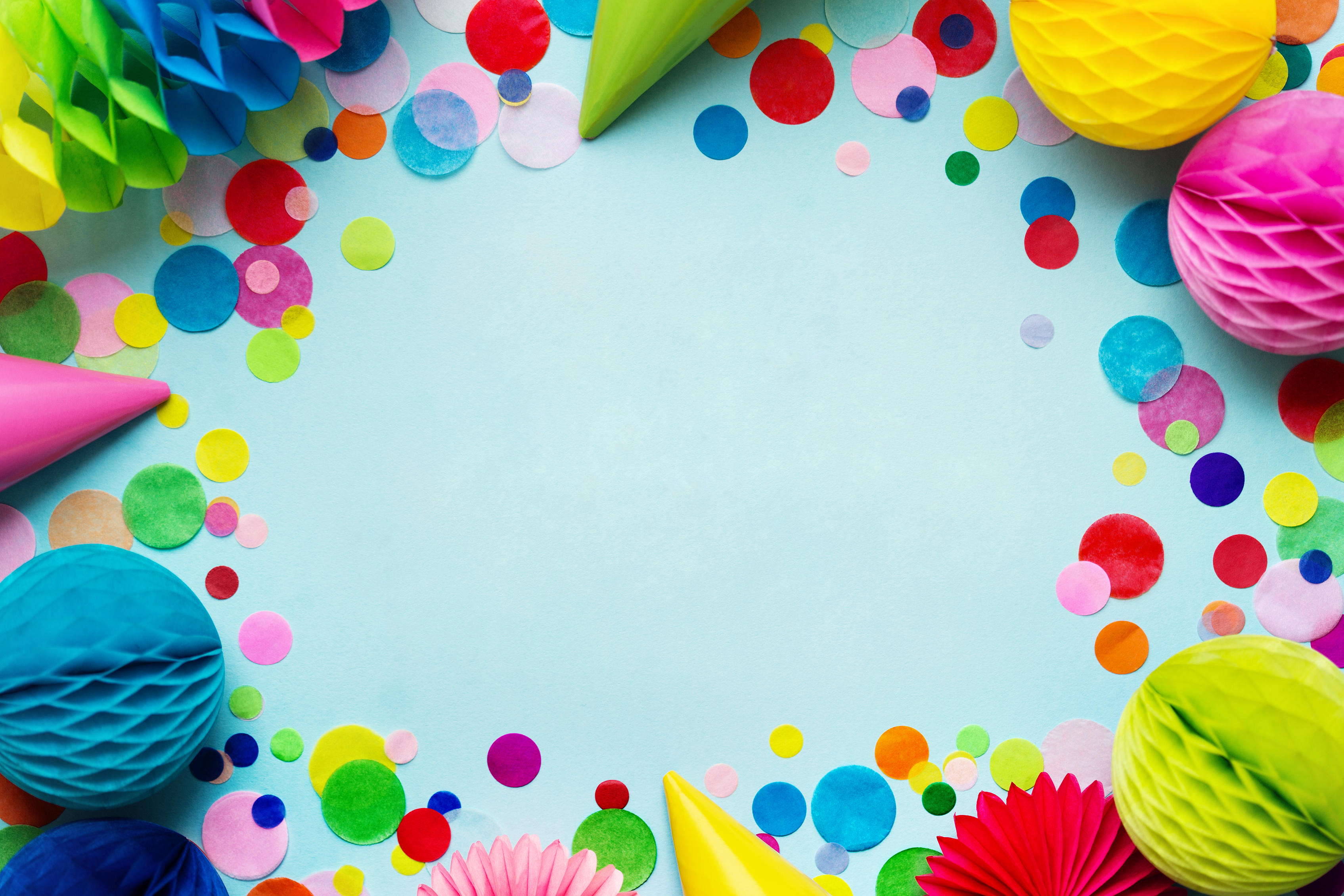 Hups! Teitkö nopean tulkinnan?
Mitä ensivaikutelmasta voi päätellä?
Osuuko olettaminen aina oikeaan?
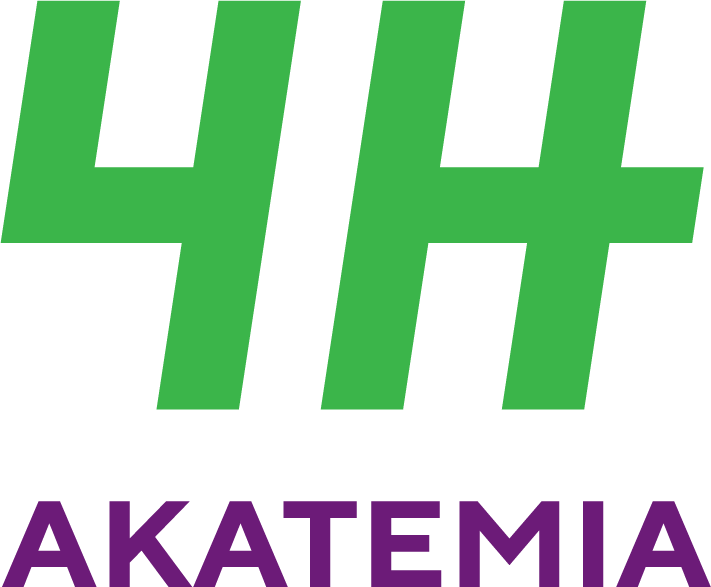 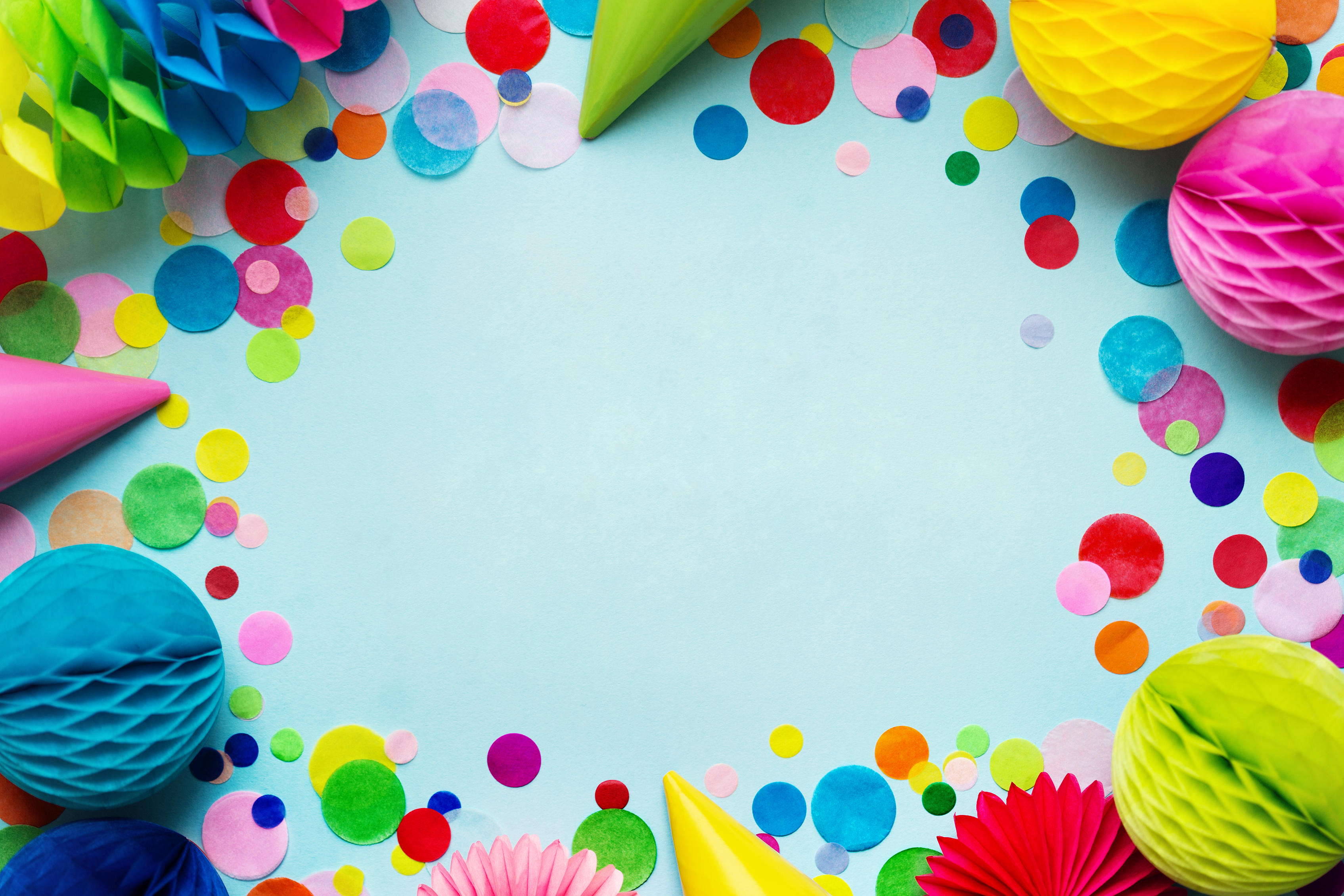 2
A
A
B
B
C
C
D
D
E
E
F
F
G
G
H
H
I
I
J
J
1
1
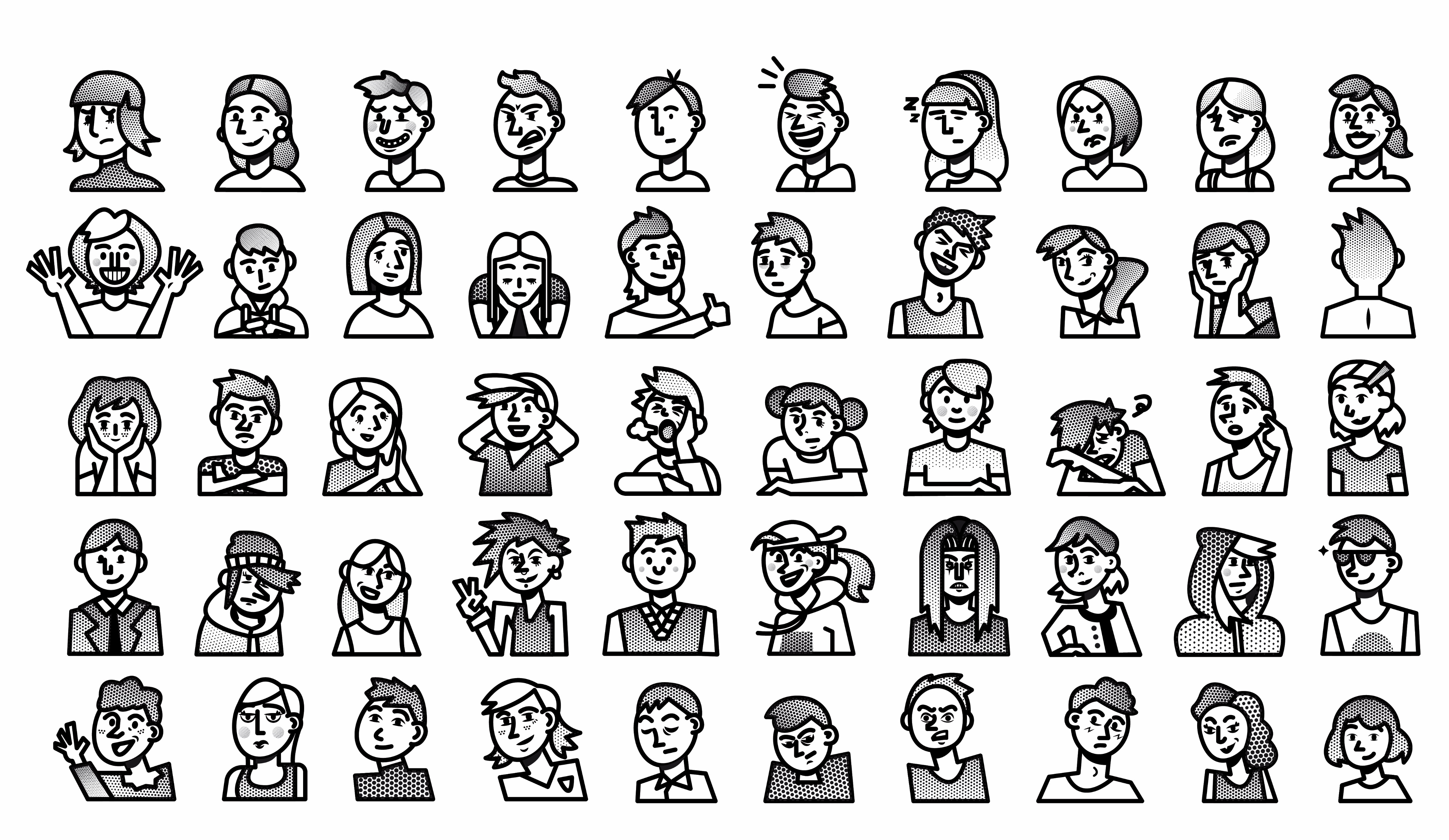 Pohdi parin kanssa kuka olisi hyvä asiakaspalvelija?
Lastenhoitajana?
Kahvilassa?
Levykaupassa?
Puutarhassa?
2
2
3
3
4
4
5
5
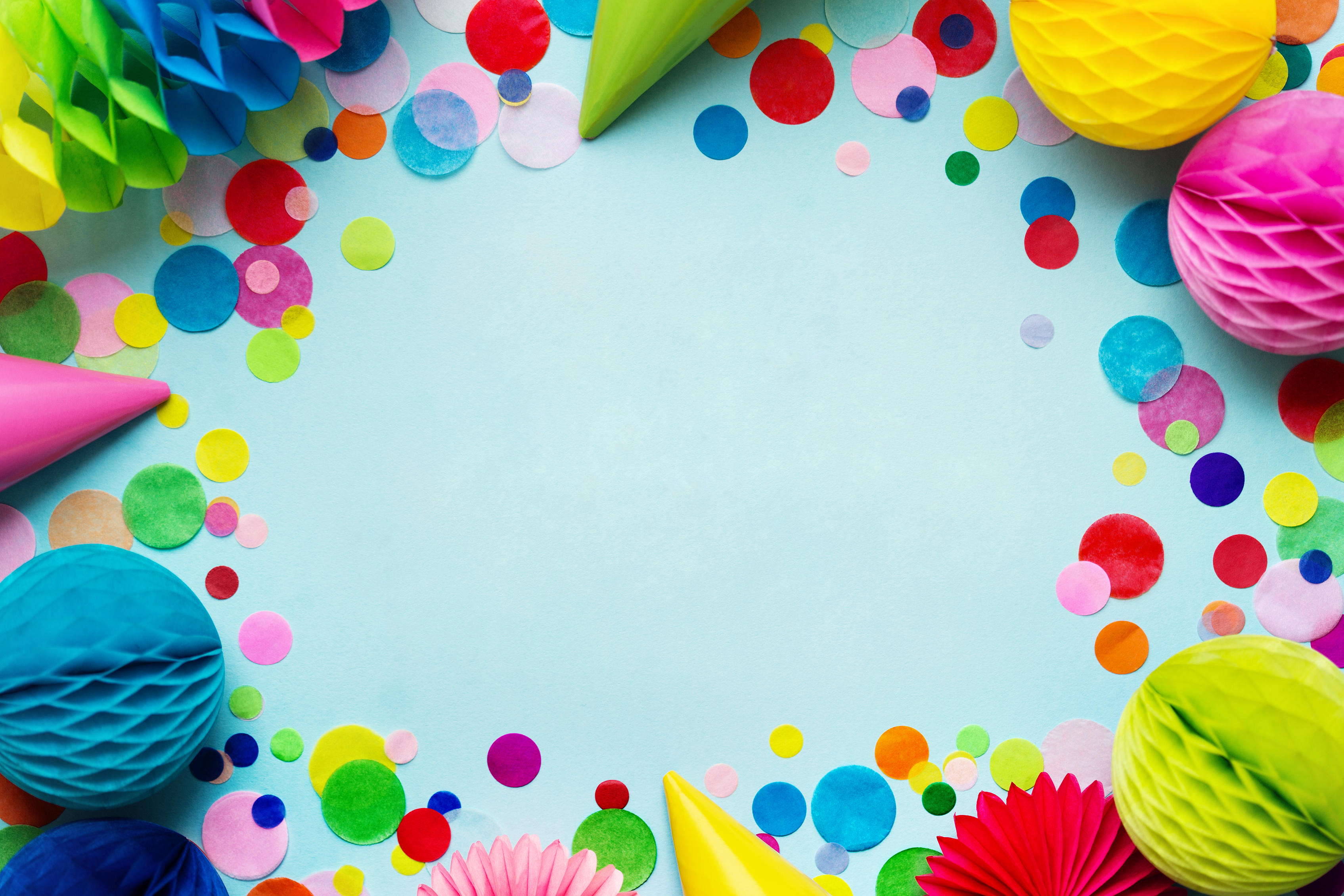 3
A
A
B
B
C
C
D
D
E
E
F
F
G
G
H
H
I
I
J
J
1
1
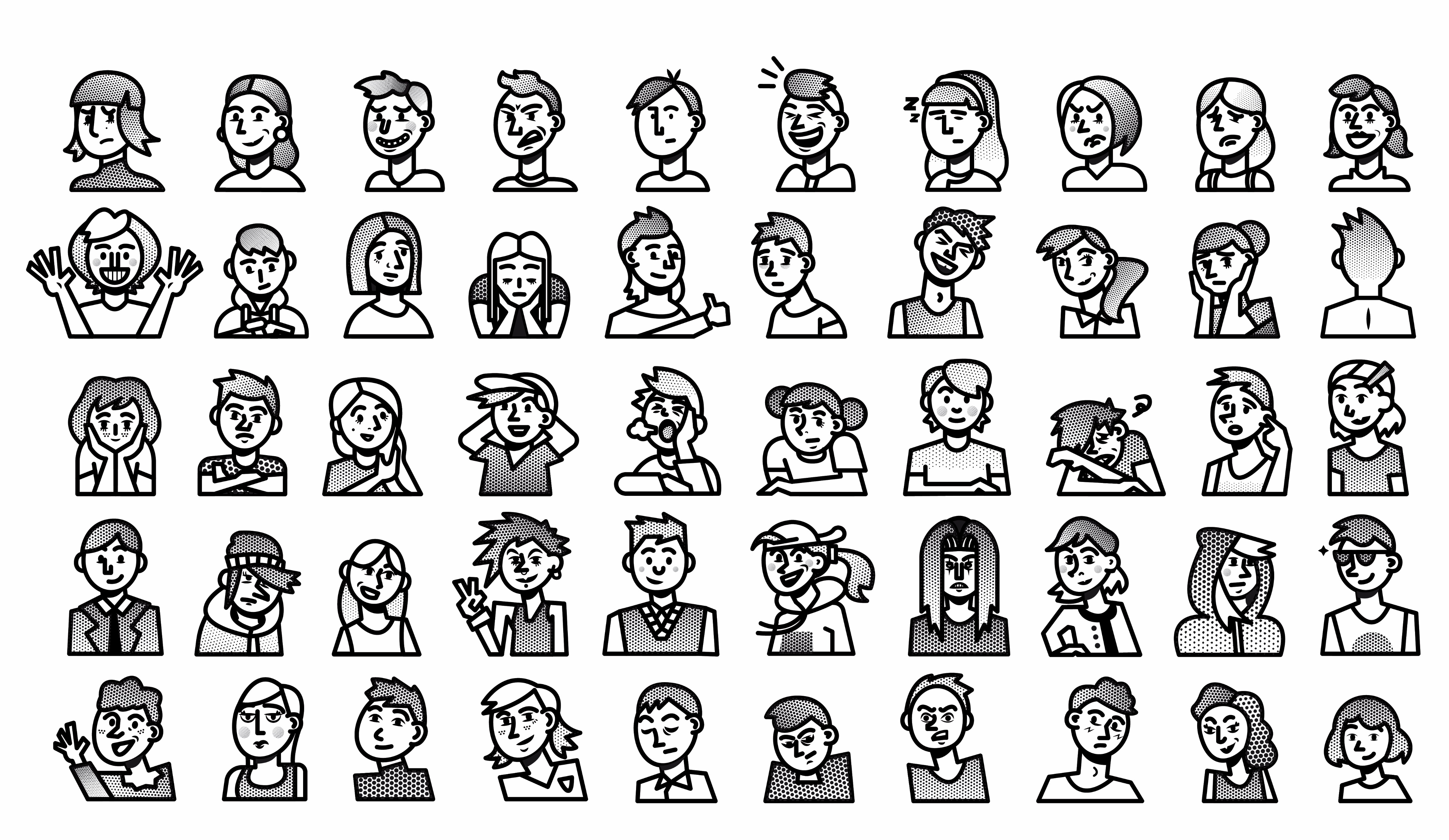 Pohdi
Onko joku tai jotkut hahmoista kuin sinä?
Oletko erilainen eri tilanteissa?
Haluaisitko olla toisenlainen? Millainen?
2
2
3
3
4
4
5
5
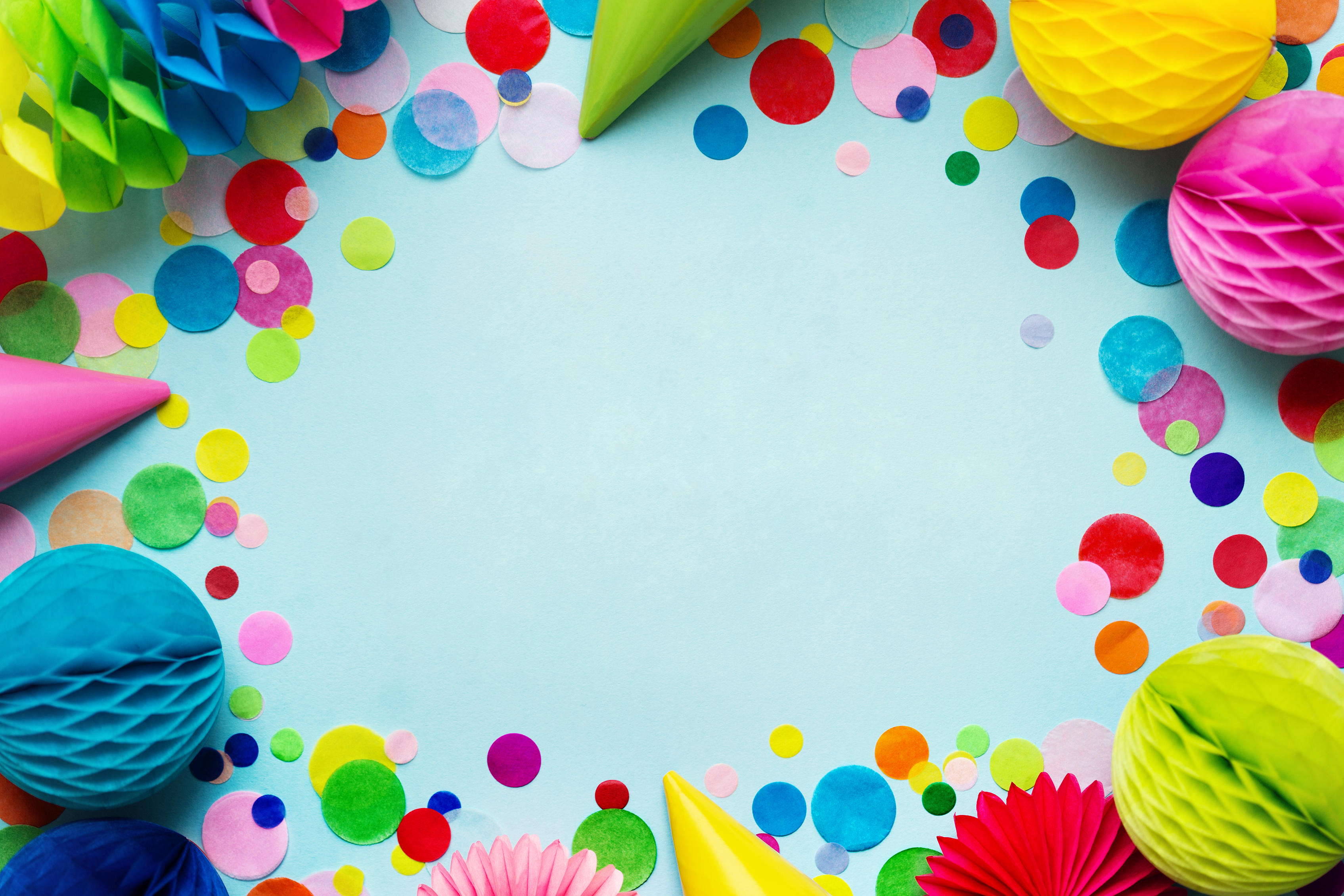 Mitä ”olla oma itsensä” tarkoittaa eri tilanteissa?
Työhaastattelu?
Asiakaspalvelutilanne?
Keskustelu esihenkilön kanssa?
Työkavereiden kanssa kahvitauolla?
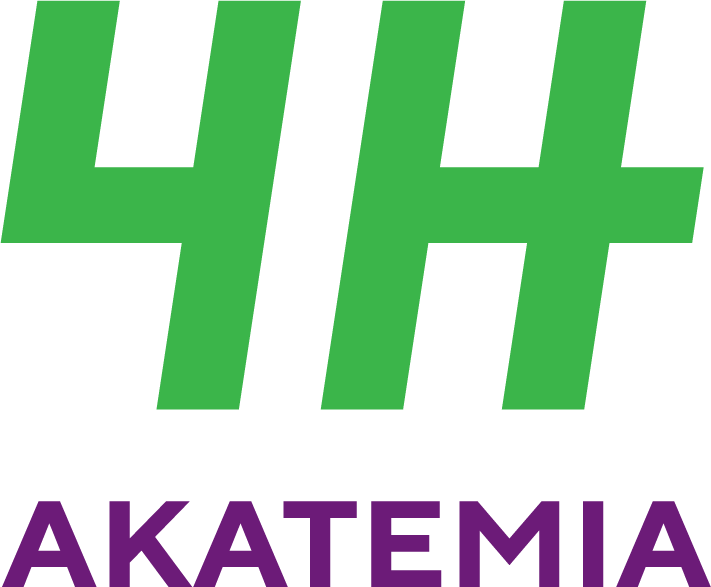 Vaihtoehtoisia kasvogallerioita
Kouluttajan käyttöön tai monistettavaksi osallistujille
A
A
B
B
C
C
D
D
E
E
F
F
G
G
H
H
I
I
J
J
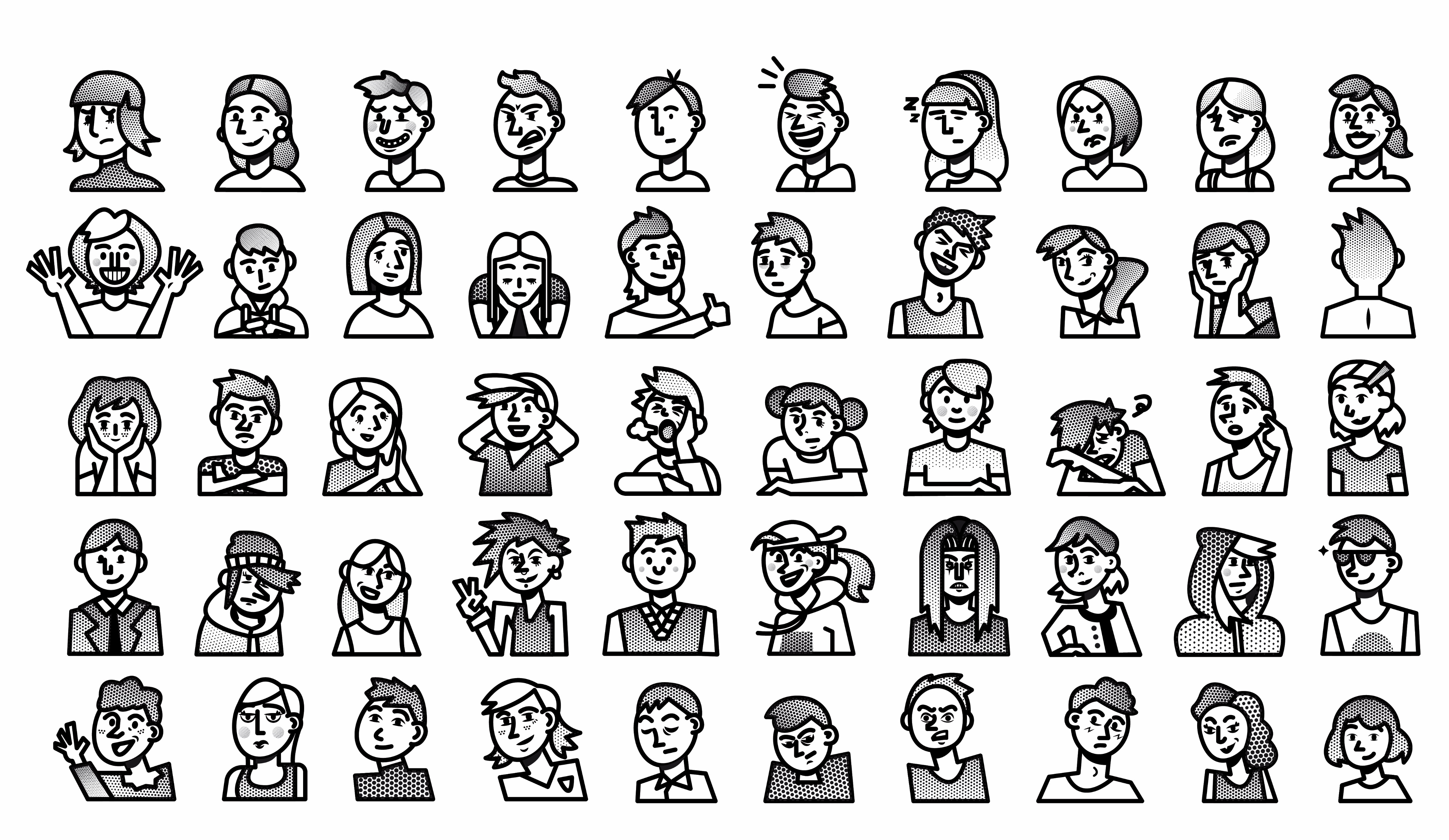 1
1
2
2
3
3
4
4
5
5
A
A
B
B
C
C
D
D
E
E
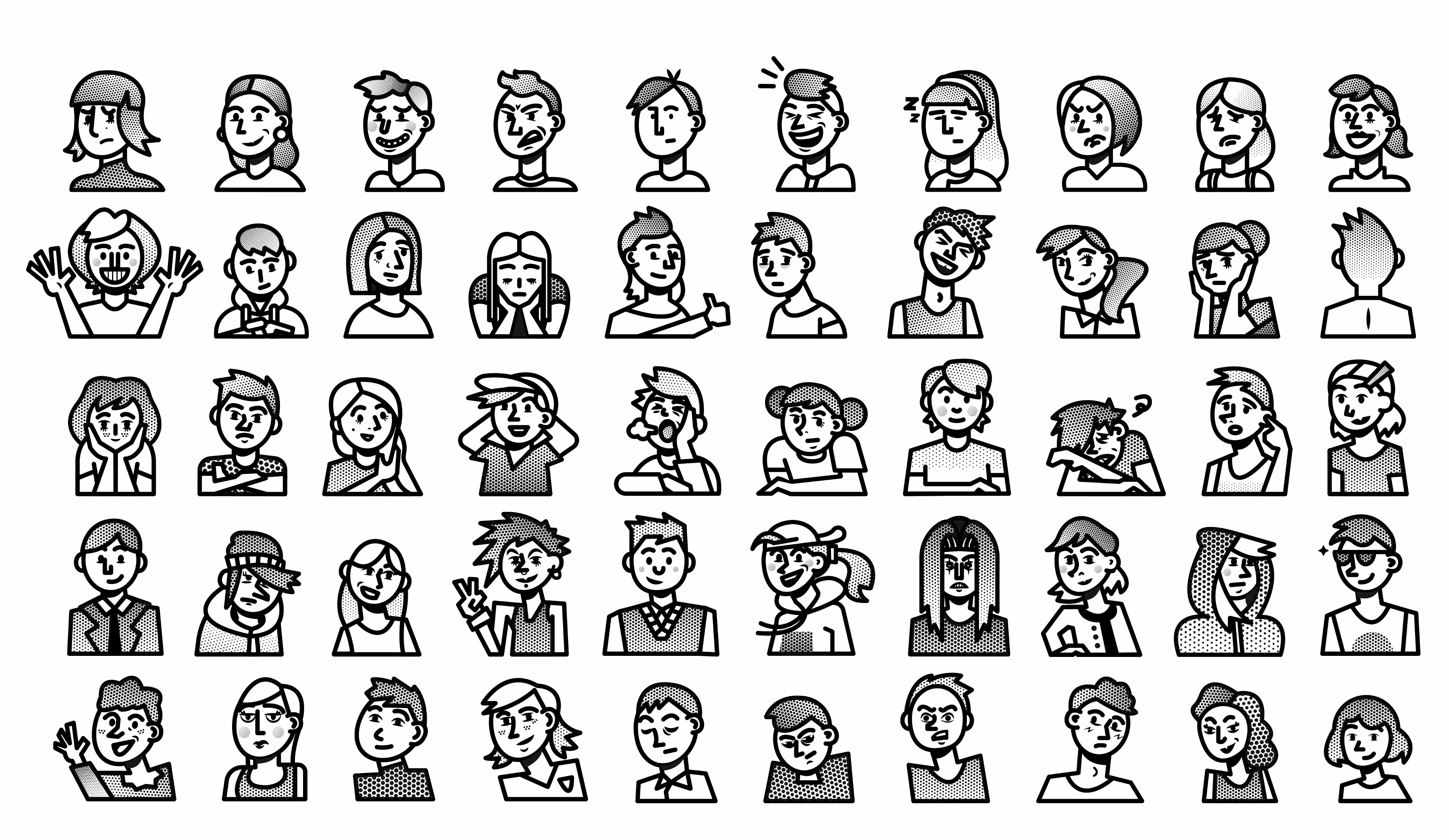 1
1
2
2
3
3
A
A
B
B
C
C
D
D
E
E
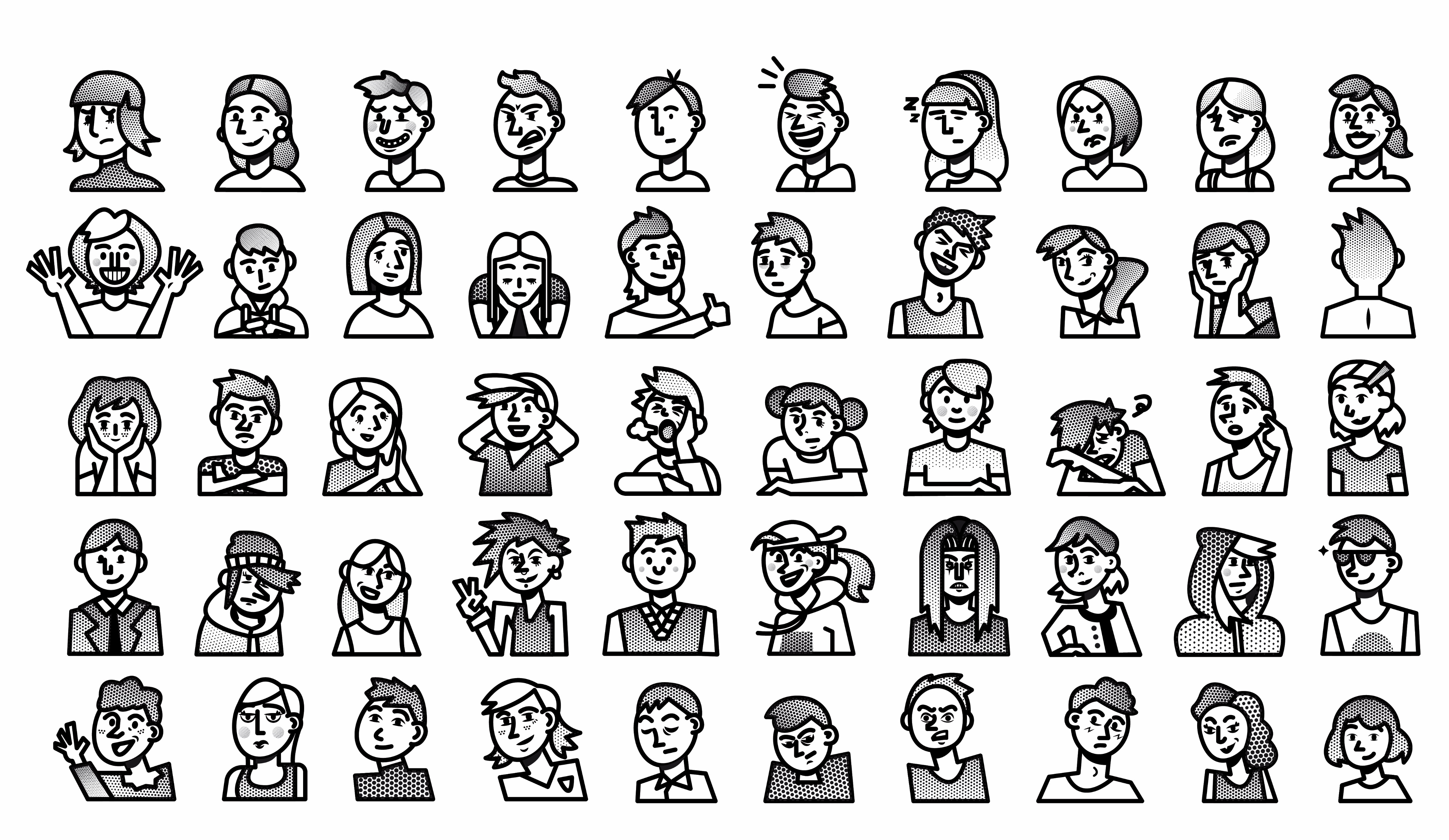 1
1
2
2
3
3
A
A
B
B
C
C
D
D
E
E
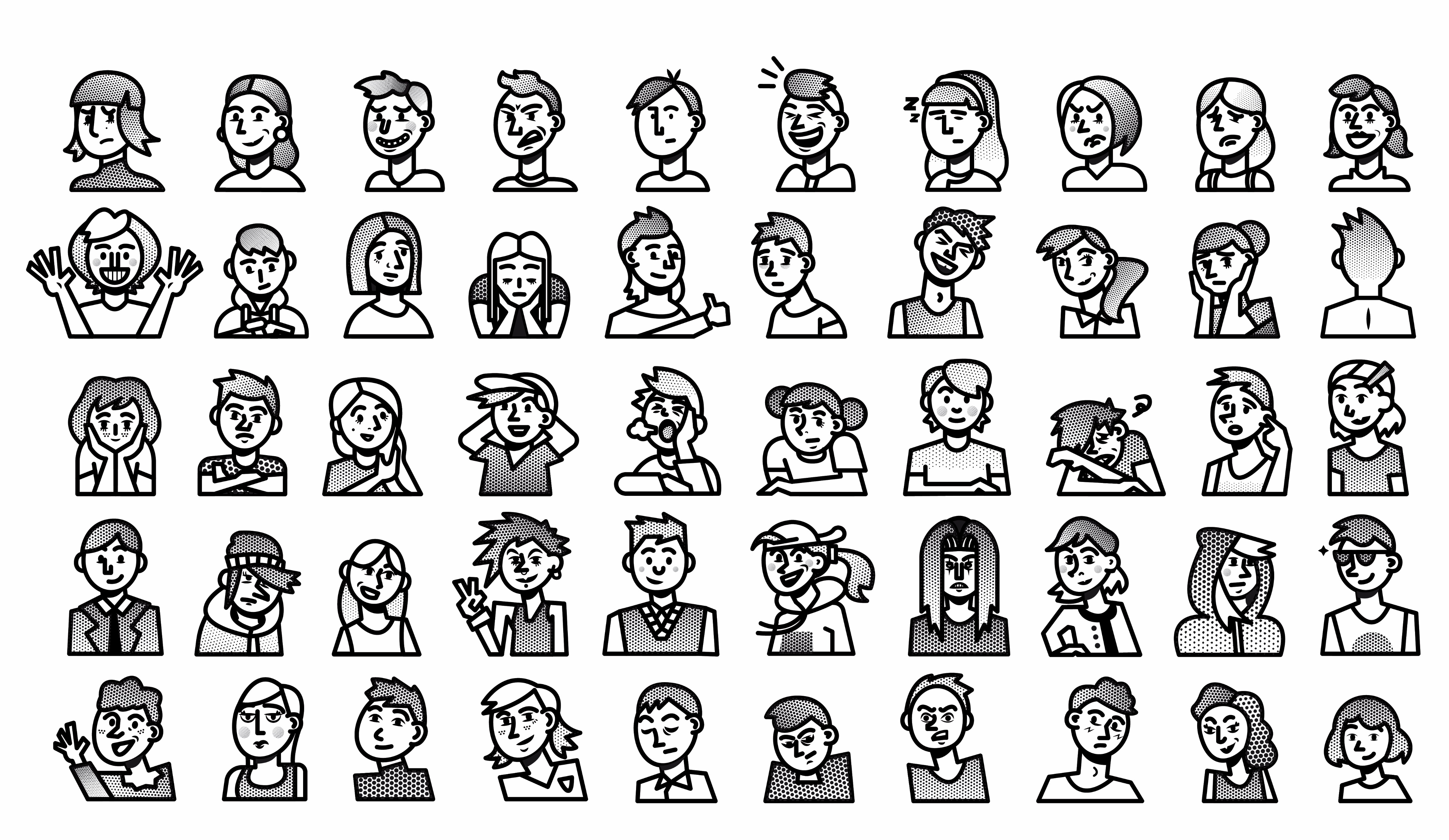 1
1
2
2
3
3